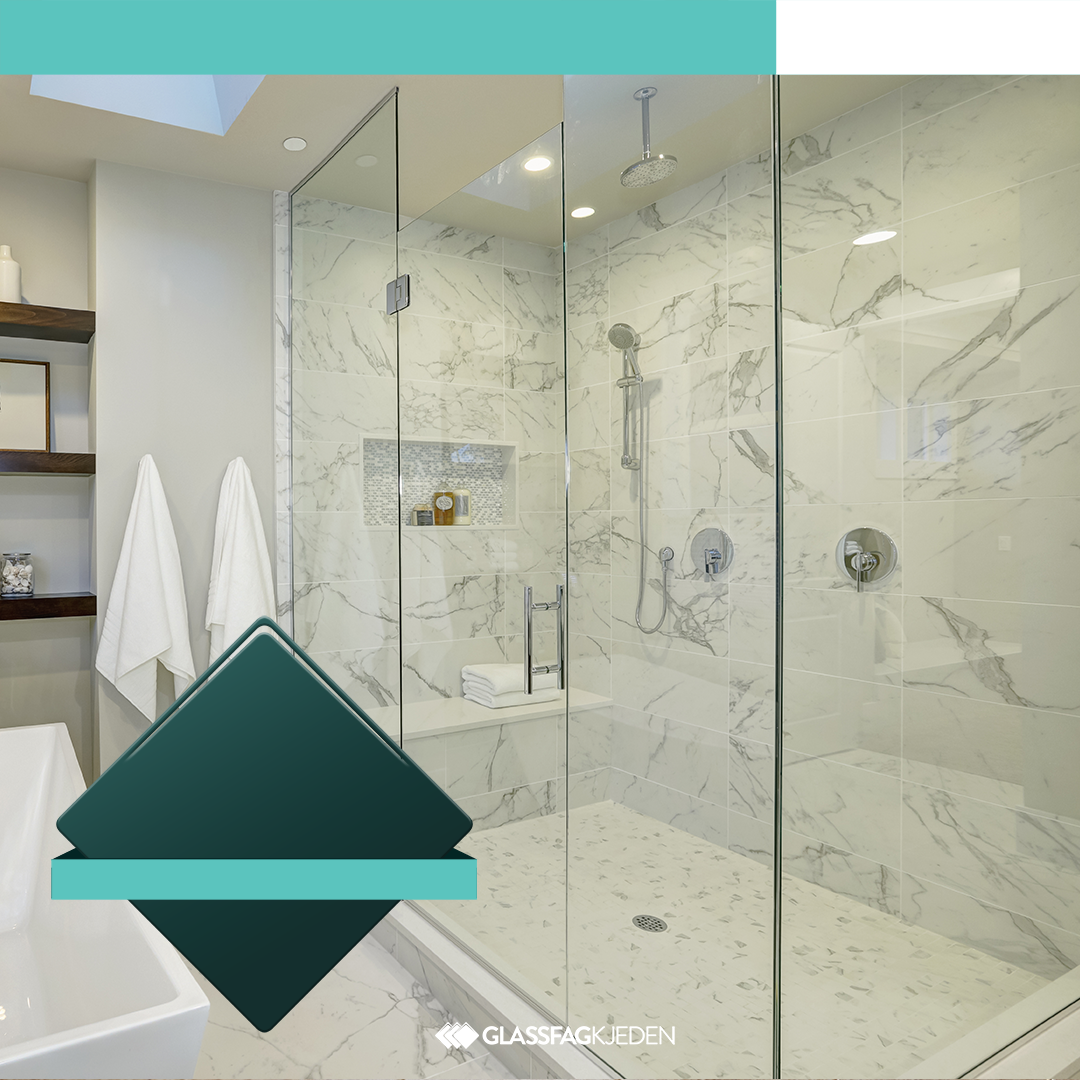 KAMPANJE: DUSJ
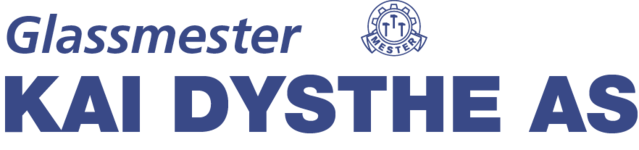 30%
Pilkington Produktnavn™